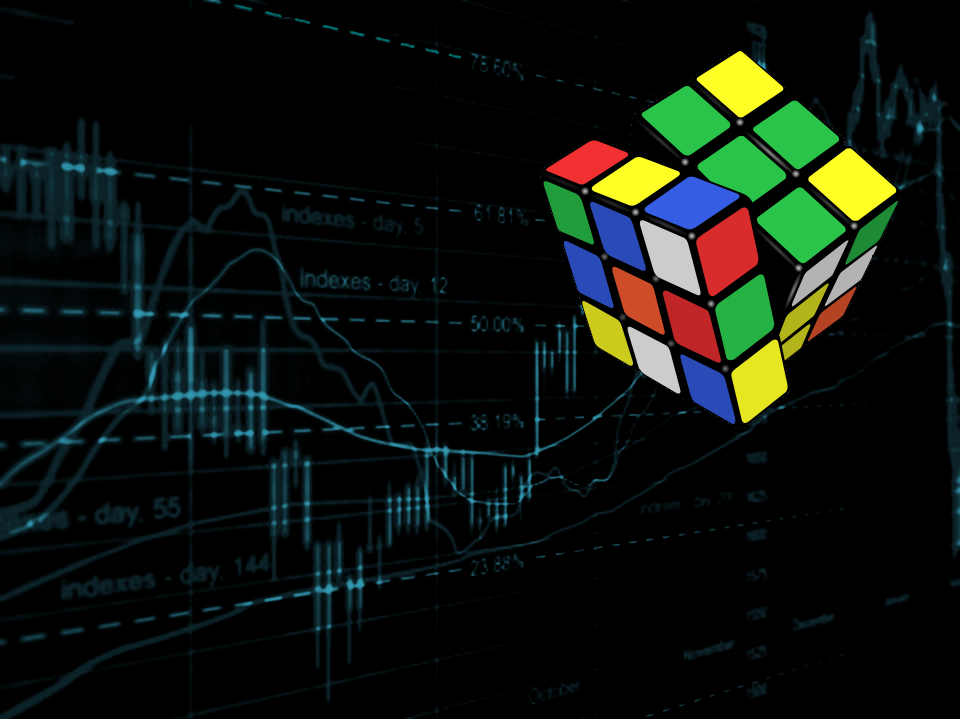 Welcome to Wk05
MATH225 Applications of Discrete Mathematics and Statistics
http://media.dcnews.ro/image/201109/w670/statistics.jpg
Matrices
A matrix can be used as a shorthand way of writing a system of equations
Matrices
A matrix can be used as a shorthand way of writing a system of equations

This is not in your book…
Matrices
Called an augmented matrix: 
Each row is an equation 
Each column is the coefficient of a variable or a constant
A vertical bar separates coefficients on the left side from constants on the right
Matrices
For example:

3x + 7y – 4z = 10
2x + 5y + z = 9
x +      6z = 15
Matrices
3x + 7y – 4z = 10
2x + 5y + z = 9
x +      6z = 15     becomes:

         x   y   z    k
    
eq 1 
eq 2 
eq 3
┌-43   0 │  8 ┐
│ 3  7 -4 │ 10│
│ 2  5  1 │  9│
│ 1  0  6 │ 15│
└-43   0  8   ┘
Matrices
It is traditional to use “k” to designate the constant rather than “c”

(Don’t ask me why!)
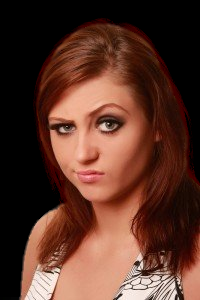 Matrices
IN-CLASS PROBLEMS
What would be the matrix for the system of equations:

46x – 51y = 709
30x + 88y = -420
Matrices
IN-CLASS PROBLEMS
46x – 51y = 709
30x + 88y = -420

         x    y       k
     
eq 1  
eq 2
┌-43   0 │    8 ┐
│ 46 -51 │  709 │
│ 30  88 │ -420 │
└-43   0 │ 8    ┘
Matrices
IN-CLASS PROBLEMS
What would be the matrix for the system of equations:

x = 7y + 8
y = x – 3

Careful!
Matrices
IN-CLASS PROBLEMS
x = 7y + 8       x – 7y = 8
y = x – 3         -x + y = -3

          x   y   k
     
eq 1  
eq 2
┌-43  0 │ 8 ┐
│  1 -7 │ 8 │
│ -1  1 │-3 │
└-43  0 │8  ┘
Matrices
IN-CLASS PROBLEMS
You can also recover the original equations from a matrix

What would be the equations for the matrix:

         x    y     k
    
eq 1 
eq 2
┌-43   0 │ 8 ┐
│ 10   4 │ 92│
│-43   0 │ 87│
└-43   0 │ 8 ┘
Matrices
IN-CLASS PROBLEMS
x    y     k

eq 1 
eq 2

The equations would be:

10x + 4y = 92
-43x = 87
┌-43   0 │ 8 ┐
│ 10   4 │ 92│
│-43   0 │ 87│
└-43   0 │ 8 ┘
Matrices
The goal of a system of equations is to solve the system for values of the variables that work in all of the equations in the system
Matrices
Same thing with a matrix!
Matrices
IN-CLASS PROBLEMS
How would you solve:

         x   y   z    k

eq 1 
eq 2 
eq 3
┌-43   0 │  8 ┐
│ 1  0  0 │ 10│
│ 0  1  0 │  9│
│ 0  0  1 │ 15│
└-43   0  8   ┘
Matrices
IN-CLASS PROBLEMS
How would you solve:

         x   y   z    k

eq 1 
eq 2 
eq 3 

x = 10, y = 9, z = 15
┌-43   0 │  8 ┐
│ 1  0  0 │ 10│
│ 0  1  0 │  9│
│ 0  0  1 │ 15│
└-43   0  8   ┘
Matrices
This pattern is easy to solve:

              upper triangle

eq 1  
eq 2  
eq 3  
      
lower triangle
┌-43   0 │  8 ┐
│ 1  0  0 │ 10│
│ 0  1  0 │  9│
│ 0  0  1 │ 15│
└-43   0  8   ┘
Matrices
IN-CLASS PROBLEMS
What if you had:

         x   y   z    k
     
eq 1  
eq 2  
eq 3
┌-43   0 │  8 ┐
│ 1  1  2 │ 19│
│ 0  1  2 │ 13│
│ 0  0  1 │  5│
└-43   0  8   ┘
Matrices
IN-CLASS PROBLEMS
Not quite as easy!
What value do you know?

         x   y   z    k
     
eq 1  
eq 2  
eq 3
┌-43   0 │  8 ┐
│ 1  1  2 │ 19│
│ 0  1  2 │ 13│
│ 0  0  1 │  5│
└-43   0  8   ┘
Matrices
IN-CLASS PROBLEMS
x   y   z    k
     
eq 1  
eq 2  
eq 3                 z = 5 !
┌-43   0 │  8 ┐
│ 1  1  2 │ 19│
│ 0  1  2 │ 13│
│ 0  0  1 │  5│
└-43   0  8   ┘
Matrices
IN-CLASS PROBLEMS
We’ll use the same techniques you used in solving systems of equations to solve for y and x

         x   y   z    k
    ┌              ┐
eq 1 │  1  1  2 │ 19│
eq 2 │  0  1  2 │ 13│
eq 3 │  0  0  1 │  5│
     └              ┘
Matrices
Remember - each row in an augmented matrix represents an equation 
So…anything that you can do to an equation can be done to the row of a matrix!
Matrices
Scalar multiplication:

3x + 7y = 15
2(3x + 7y) = 2(15)

You can multiply a row of an augmented matrix by a constant
Matrices
Scalar multiplication uses a special notation:

2R1

This means multiply all of the elements in row 1 by the constant value 2
Matrices
Just like you can add two polynomial equations, you can also add two rows of an augmented matrix:

		 3x + 7y = 15
		 5x - 2y = 40
		 8x + 5y = 55
Matrices
You can multiply by a constant and add rows of a matrix at the same time
Matrices
3R1 + R2

means multiply the elements in row 1 by three, add it to the elements in row 2, and replace the elements in ROW 2 with the result
Matrices
IN-CLASS PROBLEMS
So… back to our problem:

         x   y   z    k
     
eq 1  
eq 2  
eq 3
┌-43   0 │  8 ┐
│ 1  1  2 │ 19│
│ 0  1  2 │ 13│
│ 0  0  1 │  5│
└-43   0  8   ┘
Matrices
IN-CLASS PROBLEMS
If you multiply row 3 by -2 and add it to row 2, you can solve for y easily!

         x   y   z    k
     
eq 1  
eq 2  
eq 3
┌-43   0 │  8 ┐
│ 1  1  2 │ 19│
│ 0  1  2 │ 13│
│ 0  0  1 │  5│
└-43   0  8   ┘
Matrices
IN-CLASS PROBLEMS
x   y   z    k
eq 1 ┌  1  1  2 │ 19┐
eq 1 │  1  1  2 │ 19│
eq 2 │  0  1  2 │ 13│
eq3*-2    0  0 -2  -10
new eq2      0  1  0    3   
eq 3 │  0  0  1 │  5│
     └              ┘
Matrices
IN-CLASS PROBLEMS
x   y   z    k
eq 1 ┌  1  1  2 │ 19┐
eq 1 │  1  1  2 │ 19│
eq 2 │  0  1  0 │ 13│
eq 3 │  0  0  1 │ 15│
eq 3 └  0  0  1 │ 15┘
Matrices
IN-CLASS PROBLEMS
So now we know 2 values:

         x   y   z    k
eq 1 ┌  1  1  2 │ 19┐
eq 1 │  1  1  2 │ 19│
eq 2 │  0  1  0 │ 13│y = 3 
eq 3 │  0  0  1 │ 15│z = 5 

eq 3 └  0  0  1 │ 15┘
Matrices
IN-CLASS PROBLEMS
Use the same strategy to solve for x!

         x   y   z    k
eq 1 ┌  1  1  2 │ 19┐
eq 1 │  1  1  2 │ 19│
eq 2 │  0  1  0 │ 13│
eq 3 │  0  0  1 │ 15│
eq 3 └  0  0  1 │ 15┘
Matrices
IN-CLASS PROBLEMS
-R2 + R1:

         x   y   z    k
eq 1 ┌  1  1  2 │ 19┐
eq 1 │  1  1  2 │ 19│
      +0 -1 +0   -3 
       1  0  2   16  
eq 2 │  0  1  0 │  3│
eq 3 │  0  0  1 │  5│
     └              ┘
Matrices
IN-CLASS PROBLEMS
Now what?

         x   y   z    k
eq 1 ┌  1  1  2 │ 19┐
eq 1 │  1  0  2 │ 16│
eq 2 │  0  1  0 │ 13│ 
eq 3 │  0  0  1 │ 15│  
eq 3 └  0  0  1 │ 15┘
Matrices
IN-CLASS PROBLEMS
-2R3 + R1:

         x   y   z    k
eq 1 ┌  1  1  2 │ 19┐
eq 1 │  1  0  2 │ 16│
      +0 +0 -2   -5   
       1  0  0   11
eq 2 │  0  1  0 │  3│ 
eq 3 │  0  0  1 │  5│  
     └              ┘
Matrices
IN-CLASS PROBLEMS
Now what do we know?

         x   y   z    k
eq 1 ┌  1  1  2 │ 19┐
eq 1 │  1  0  0 │ 11│
eq 2 │  0  1  0 │ 13│ 
eq 3 │  0  0  1 │ 15│  
eq 3 └  0  0  1 │ 15┘
Matrices
IN-CLASS PROBLEMS
Now what do we know?

         x   y   z    k
eq 1 ┌  1  1  2 │ 19┐
eq 1 │  1  0  0 │ 11│ x = 11 
eq 2 │  0  1  0 │ 13│ y = 3 
eq 3 │  0  0  1 │ 15│ z = 5  
eq 3 └  0  0  1 │ 15┘
Matrices
So… if you have an upper and lower triangular matrix, the solution is obvious:

              upper triangle
    ┌              ┐
eq 1 │  1  0  0 │ 10│
eq 2 │  0  1  0 │  9│
eq 3 │  0  0  1 │ 15│
     └              ┘
lower triangle
Matrices
And… if you have only one zero triangle, it’s more work:

               
    ┌              ┐
eq 1 │  1  1  2 │ 19│
eq 2 │  0  1  0 │  3│ 
eq 3 │  0  0  1 │  5│  
     └              ┘
lower triangular matrix
Matrices
The upper and lower triangular form is called the “Gauss-Jordan” solution, the lower triangular form is called the “Gauss” solution
Matrices
Carl Friedrich Gauss                       Wilhelm Jordan
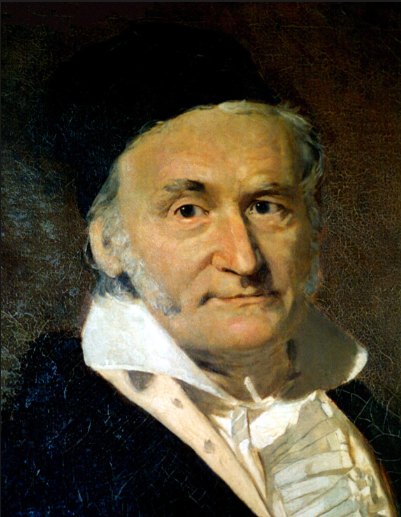 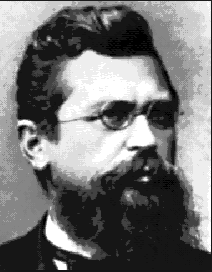 Matrices
Computers and calculators manipulate the matrix to achieve the Gauss-Jordan solution
Matrices
Computers and calculators do these processes using a strategy to reduce the matrix to the Gauss-Jordan “Easy-To-Solve” form
Questions?
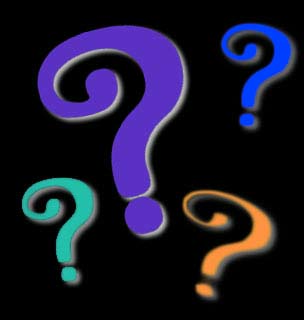 Matrices
The determinant was first introduced by the Japanese mathematician Seki in 1683
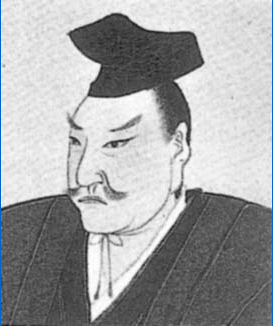 Matrices
Coincidentally, Gottfried Leibnitz also first published his concept of the determinant in 1683
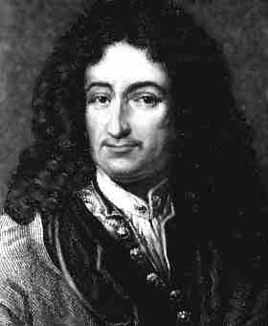 Matrices
Gabriel Cramer used determinants to solve small systems of equations
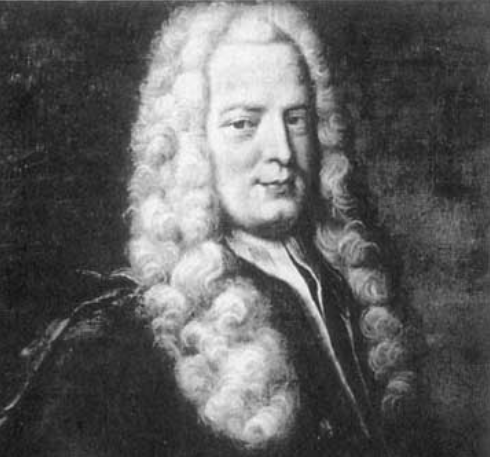 Matrices
The determinant of a matrix is used to solve small matrices
Matrices
It uses a symbol that looks like the absolute value of a matrix:

      │ 10   4 │
      │-43   0 │
Matrices
It uses a different element notation:

      │ a1   b1 │
      │ a2   b2 │
Matrices
The determinant is defined to be:        a1*b2 – a2*b1

      │ a1   b1 │
      │ a2   b2 │
Matrices
The hardest part about it is remembering it’s Minus not Plus!
Matrices
IN-CLASS PROBLEMS
Find the determinant for the matrix:        a1*b2 – a2*b1

      │ 4   12 │
      │ 7    9 │
Matrices
IN-CLASS PROBLEMS
Find the determinant for the matrix:

      │ 4   12 │
      │ 7    9 │

4*9 – 7*12 = 36 – 84 = -48
Matrices
IN-CLASS PROBLEMS
Find the determinant for the matrix:        a1*b2 – a2*b1

      │ 7   9 │
      │ 2   4 │
Matrices
IN-CLASS PROBLEMS
Find the determinant for the matrix:

      │ 7   9 │
      │ 2   4 │

7*4 – 2*9 = 28 – 18 = 10
Matrices
Determinants are easy for small matrices, daunting for large ones
Matrices
For a 3x3 matrix:
    ┌                ┐
      │  a1  b1 c1 │ k1│
      │  a2  b2 c2 │ k2│
      │  a3  b3 c3 │ k3│
     └                ┘
the determinant is:
a1b2c3+b1c2a3+c1a2b3
-a3b2c1- b3c2a1-c3a2b1
Matrices
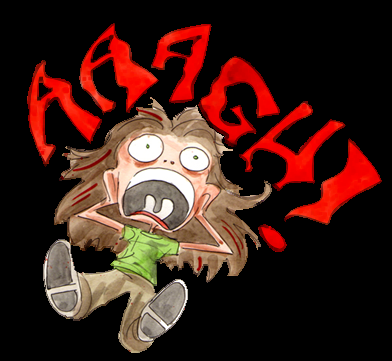 Matrices
So… you use determinants on SMALL matrices, not on large ones
Matrices
Notice you don’t use the “k” column of the augmented matrix 

Use just the coefficients of 
the variables from the original equations
Matrices
To solve the system of equations:
a1x + b1y = c1
a2 x + b2 y = c2


x =	│ c1 b1 │   y =	│ a1 c1 │
    	│ c2 b2 │		│ a2 c2 │
  .         .    .         .
  

	│ a1 b1 │		│ a1 b1 │
	│ a2 b2 │		│ a2 b2 │
Matrices
In terms of formulas:

   x =	(c1*b2-c2*b1)
		(a1*b2-a2*b1)

   y =	(a1*c2-a2*c1)
		(a1*b2-a2*b1)
Questions?
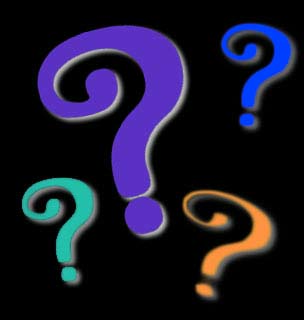 Algorithms
An algorithm is a series of instructions which if performed in order will solve a problem
Algorithms
It must be a sequence of unambiguous instructions
Algorithms
It must be a sequence of unambiguous instructions
(remember logic?)
Algorithms
In 9th century Persia, the scientist, astronomer and mathematician Abdullah Muhammad bin Musa al-					Khwarizmi, came up 
			with many standard 			algebraic calculation 			formulas
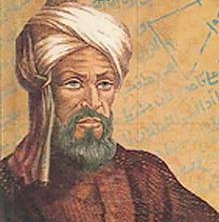 https://www.google.com/search?biw=1001&bih=825&tbm=isch&sa=1&q=al+khwarizmi&oq=al+kwa&gs_l=psy-ab.1.2.0i8i30k1l2j0i10i24k1j0i24k1l2j0i10i24k1l3j0i24k1j0i10i24k1.2302.7837.0.10616.6.6.0.0.0.0.113.651.0j6.6.0....0...1.1.64.psy-ab..0.6.648...0j0i67k1.0.JI94QCdrpUg#imgrc=YyylGTQAZMiX_M:
Algorithms
These were called “al Khwarizmis”
which morphed into “algorithms”
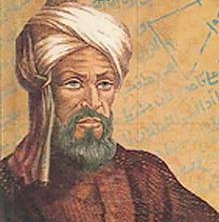 Algorithms
A flowchart is a pictorial representation of an algorithm
Algorithms
For an algorithm to be suitable for computer use, it must possess various properties:

Finiteness: The algorithm must terminate after a finite number of steps
Algorithms
IN-CLASS PROBLEMS
produce first digit of 1/7
while there are more digits of 1/7 do 
	produce next digit
https://www.macs.hw.ac.uk/~pjbk/pathways/cpp1/node32.html
[Speaker Notes: https://www.macs.hw.ac.uk/~pjbk/pathways/cpp1/node32.html]
Algorithms
For an algorithm to be suitable for computer use, it must possess various properties:

Finiteness 
Non-ambiguity: Each step must be precisely defined
Algorithms
Note: the book splits this one into two: 
	Unique initialization
	Unique succession
Algorithms
For an algorithm to be suitable for computer use, it must possess various properties:

Finiteness 
Non-ambiguity
Effectiveness: all the operations can actually be carried out, and in a finite time
Algorithms
Even if an algorithm satisfies the criteria, it may not be a practical way of solving a problem
Algorithms
While an algorithm may execute in a finite time, it is not much use if that finite time is so large as to make solution completely impractical
Algorithms
There is a lot of interest in finding ‘good' algorithms which generate correct solutions in a short time compared with other algorithms
Algorithms
In sorting 10,000 numbers into ascending order a ‘good' algorithm executing on a PC took less than a second while a ‘poor' algorithm took over 10 minutes
Questions?
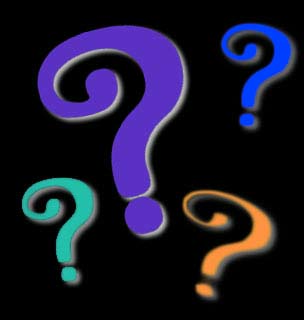 Types of Algorithms
An algorithm can be recursive or nonrecursive
Types of Algorithms
Recursive algorithms are like Russian dolls
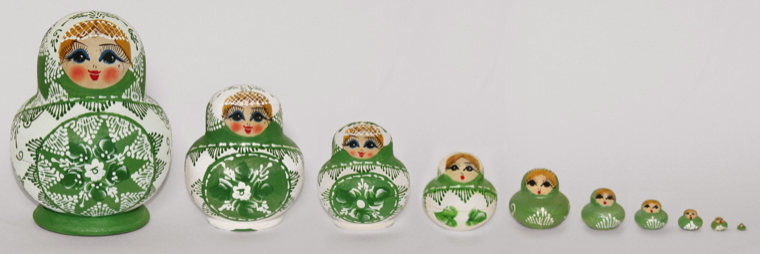 Types of Algorithms
One Russian doll has within it a smaller Russian doll, which has an even smaller Russian doll within it, all the way down to a tiny Russian doll that is too small to contain another
Types of Algorithms
Recursive algorithms solve problems by solving a smaller instance of the same problem, until the problem is so small that it can be solved directly
Types of Algorithms
A recursive implementation and an iterative implementation do the same exact job, but the way they do the job is different
Types of Algorithms
Recursion involves a function that calls itself 
Iteration uses a counter to track through a structure or complete an operation n times
Types of Algorithms
Recursive algorithms are usually used in sequence operations
Types of Algorithms
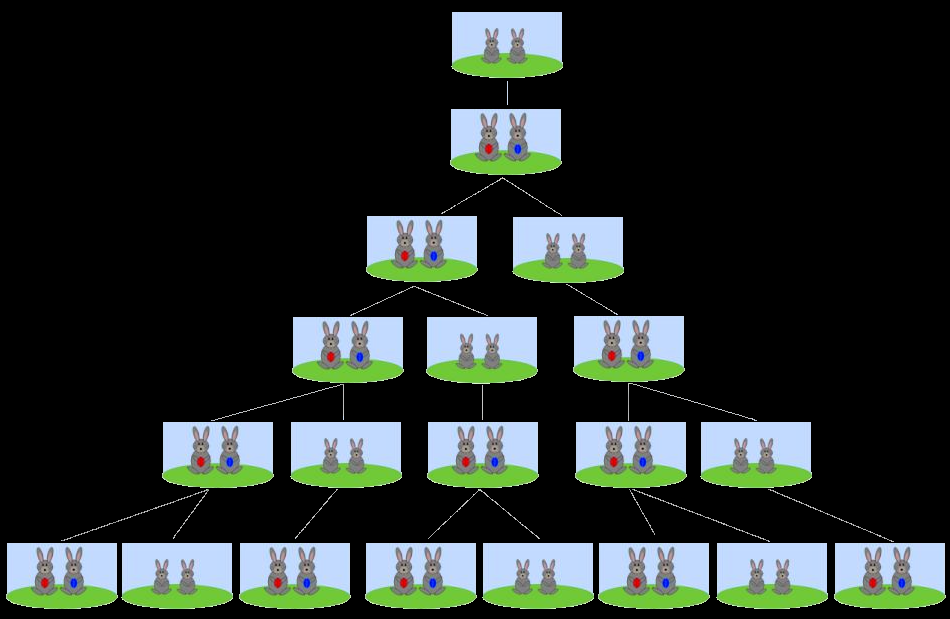 Remember 
Fibonacci?
http://www.abc.net.au/news/image/8217080-3x2-940x627.jpg
Types of Algorithms
How is the sequence defined?F(0) = 1F(1) = 1F(n) = F(n-1) + F(n-2)
http://planet.jboss.org/post/fibonacci_sequence_with_and_without_recursion
Types of Algorithms
The Fibonacci sequence can be implemented either using recursion or without
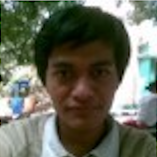 Jon Kartago Lamida
2013
With Recursion       Without Recursion
int fibo(int in){     if(n <= 1){          return n     }else{          return fibo(n-1) +   
          fibo(n-2);     }}
int fibo(int n){     if(n <= 1){          return n;     }     int fibo = 1;     int fiboPrev = 1;     for(int i = 2; i < n; ++i){          int temp = fibo;          fibo += fiboPrev;          fiboPrev = temp;     }     return fibo;}
http://planet.jboss.org/post/fibonacci_sequence_with_and_without_recursion
Questions?
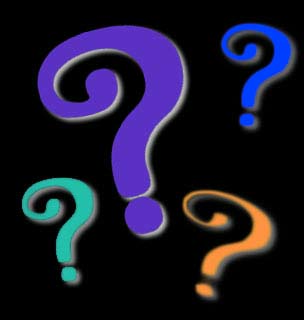 Big O
An algorithm is a well-defined procedure that allows a computer to solve a problem
Big O
All of the operations performed by a computer consist of algorithms
Big O
In computer programming, there are often a variety of algorithms to do a given calculation
Big O
In our computer programs we want to use algorithms that minimize the time (time complexity) and memory (space complexity) required to do calculations
Big O
Big O notation is used to classify algorithms according to how their running time or space requirements grow as the input size grows
Big O
Big O notation makes a limiting statement about long-term conditions as time goes on
Big O
Big O notation includes boundedness – limit or control
Big O
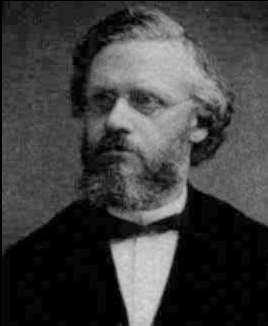 Big O concepts
first appeared in 
Bachmann's 
treatise on 
number theory 
(1894)
Paul Gustav 
Heinrich Bachmann 
(1837 – 1920)
https://en.wikipedia.org/wiki/Paul_Gustav_Heinrich_Bachmann#/media/File:Paul_Bachmann.jpg
Big O
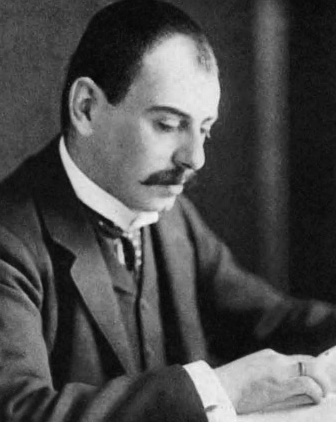 Landau came up 
with modern O 
notation (1909)
Edmund Georg 
Hermann Landau 
(1877 – 1938)
https://en.wikipedia.org/wiki/Edmund_Landau#/media/File:Edmund_Landau.jpg
Big O
“O” is used because the growth rate of a function is also referred to as order of the function
Big O
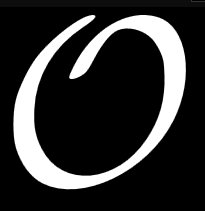 https://en.wikipedia.org/wiki/Big_O_notation#/media/File:Big-o-approx-logo.svg
Big O
Different functions with the same growth rate may be represented using the same O notation
Big O
Big O notation usually only provides an upper bound on the growth rate of the function
Big O
Big O specifically describes the worst-case scenario
Big O
O(1) describes an algorithm that will always execute in the same time (or space) regardless of the size of the input data set
Big O
IN-CLASS PROBLEMS
bool   IsFirstElementNull(IList<string> elements) 
{ 
	return elements[0] == null; 
}
https://rob-bell.net/2009/06/a-beginners-guide-to-big-o-notation/
Big O
O(n) describes an algorithm whose performance will grow linearly and in direct proportion to the size of the input data set
Big O
IN-CLASS PROBLEMS
bool ContainsValue(IList<string> elements, string value) 
{ 
	foreach (var element in elements) 
	{ 
		if (element == value) return true; 
	} 
	return false; 
}
https://rob-bell.net/2009/06/a-beginners-guide-to-big-o-notation/
Big O
The example demonstrates how Big O favors the worst-case performance scenario
Big O
The example demonstrates how Big O favors the worst-case performance scenario
A matching string could be found during any iteration of the  for  loop and the function would return early
Big O
Big O notation will always assume the upper limit where the algorithm will perform the maximum number of iterations
Big O
O(n2) represents an algorithm whose performance is directly proportional to the square of the size of the input data set
Big O
O(n2) is common with algorithms that involve nested iterations over the data set
Big O
O(n2) is common with algorithms that involve nested iterations over the data set

Deeper nested iterations will result in O(N3), O(N4) etc.
Big O
IN-CLASS PROBLEMS
bool ContainsDuplicates(IList<string> elements) 
{
     for (var outer = 0; outer < elements.Count; outer++) 
     { 
          for (var inner = 0; inner < elements.Count; inner++) 
          { 
               // Don't compare with self 
               if (outer == inner) continue; 
               if (elements[outer] == elements[inner]) return true;      
          } 
     } 
return false; 
}
https://rob-bell.net/2009/06/a-beginners-guide-to-big-o-notation/
Big O
O(2N) denotes an algorithm whose growth doubles with each addition to the input data set
Big O
The growth curve of an O(2N) function is exponential - starting off very shallow, then rising meteorically
Big O
An example of an O(2N) function is the recursive calculation of Fibonacci numbers
Big O
IN-CLASS PROBLEMS
int Fibonacci(int number) 
{ 
     if (number <= 1) return number; 	
     return Fibonacci(number - 2) + Fibonacci(number - 1); 
}
https://rob-bell.net/2009/06/a-beginners-guide-to-big-o-notation/
Big O
The growth curve of an O(2N) function is exponential - starting off very shallow, then rising meteorically. An example of an O(2N) function is the recursive calculation of Fibonacci numbers
Big O
Ideally, an algorithm should run in linear time or better…
Big O
Ideally, an algorithm should run in linear time or better…
That means it should be O(n)
Big O
IN-CLASS PROBLEMS
Which runs slower:
O(1)
O(n)
O(n2)
Big O
IN-CLASS PROBLEMS
Which runs slower:
O(1)
O(n)
O(n2)

O(n2) will be slowest
Big O
IN-CLASS PROBLEMS
Which runs faster:
O(1)
O(n)
O(n2)
Big O
IN-CLASS PROBLEMS
Which runs slower:
O(1)
O(n)
O(n2)

O(0) will be fastest
Big O
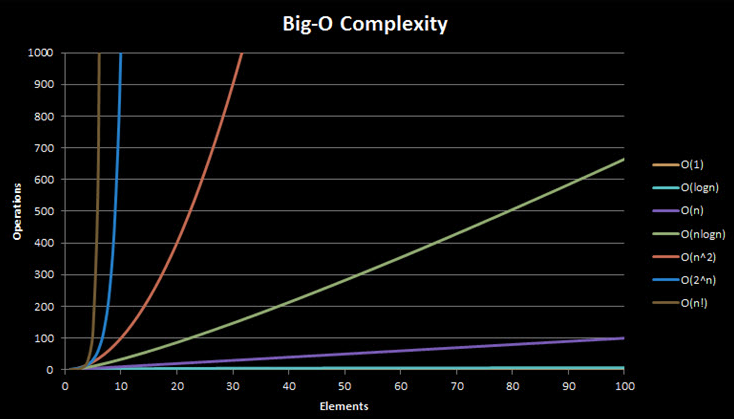 http://bigocheatsheet.com/
Note:
There is not just Big O…
Note:
There is not just Big O…
there is also little o 
	  (yes, small “l”)
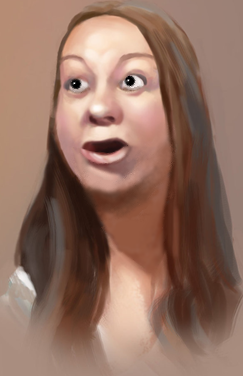 http://th07.deviantart.net/fs70/PRE/i/2012/297/6/a/scared_girl_caricature_portrait_by_jordylakiere-d5itcx5.jpg
Note:
There is not just Big O…
there is also little o
and omega Ω
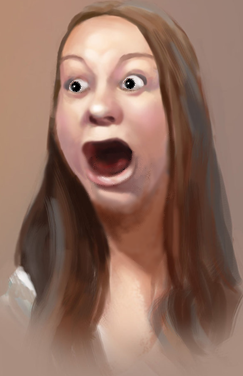 http://th07.deviantart.net/fs70/PRE/i/2012/297/6/a/scared_girl_caricature_portrait_by_jordylakiere-d5itcx5.jpg
Note:
There is not just Big O…
there is also little o
and omega Ω
and Big Theta Θ
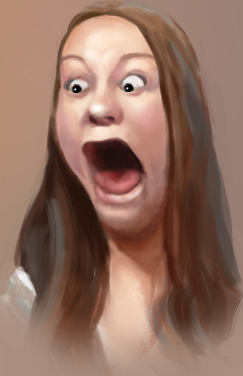 http://th07.deviantart.net/fs70/PRE/i/2012/297/6/a/scared_girl_caricature_portrait_by_jordylakiere-d5itcx5.jpg
Note:
There is not just Big O…
there is also little o
and omega Ω
and Big Theta Θ
and small omega ω
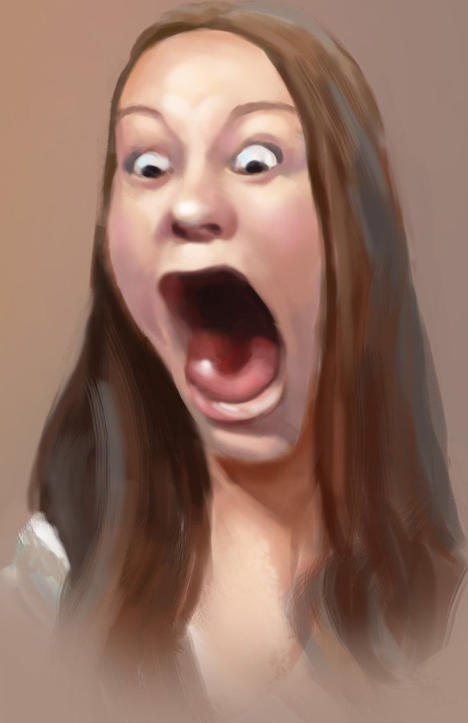 http://th07.deviantart.net/fs70/PRE/i/2012/297/6/a/scared_girl_caricature_portrait_by_jordylakiere-d5itcx5.jpg
Note:
I am assuming Intellipath will not require these…
Note:
I am assuming Intellipath will not require these…
I could be wrong…
     (let me know!)
Questions?
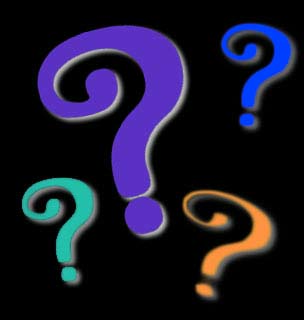 Cost Analysis
The analysis of algorithms is the determination of the amount of time, storage and/or other resources necessary to execute them
Cost Analysis
You need a function that relates the length of an algorithm's input to the number of steps it takes (its time complexity) or the number of storage locations it uses (its space complexity)
Cost Analysis
An algorithm is said to be efficient when this function's values are small
Cost Analysis
Different inputs of the same length may cause the algorithm to have different behavior
Cost Analysis
The function describing performance is usually an upper bound on the actual performance
Cost Analysis
This is determined from the “worst case” inputs to the algorithm
Cost Analysis
Two cost models are generally used
Cost Analysis
The uniform cost model assigns a constant cost to every machine operation 
(regardless of the size of the numbers)
Cost Analysis
The logarithmic cost model assigns a cost to every machine operation proportional to the number of bits involved
Cost Analysis
The logarithmic cost model is more cumbersome to use, so it's only employed when necessary
Questions?
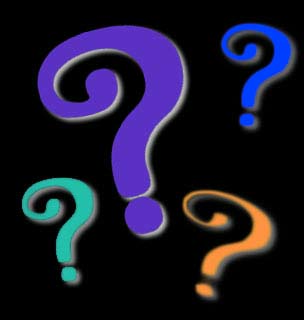 Runtime
Using big O notation to determine the efficiency of an algorithm is called runtime analysis
Runtime
Runtime analysis estimates the increase in runtime of an algorithm as its input size (usually denoted as n) increases
Runtime
An algorithm is said to exhibit a growth rate on the order of a mathematical function if beyond a certain input size n, the function f (n) times a positive constant provides an upper bound or limit for the run-time of that algorithm
Runtime
In other words, for a given input size n greater than some n0 and a constant c, the running time of that algorithm will never be larger than 
c × f (n)
Runtime
This concept is frequently expressed using Big O notation
Runtime
For example, since the run-time of insertion sort grows quadratically as its input size increases, insertion sort can be said to be of order O(n2).
Runtime
Traditionally, empirical measurements were taken by observing a computer running an algorithm over a period of time
Runtime
Because runtime for algorithms is platform dependent, an empirical approach (watching it run in practice) may have problems
Runtime
Which algorithm looks better?
Runtime
Ah, but… how about now?
Runtime
Computer A, running the linear search program, exhibits a linear growth rate
Runtime
The program's run-time is directly proportional to its input size
Runtime
Doubling the input size doubles the run time, quadrupling the input size quadruples the run-time, and so forth
Runtime
On the other hand, Computer B, running the binary search program, exhibits a logarithmic growth rate
Runtime
Quadrupling the input size only increases the run time by a constant amount (in this example, 50,000 ns)
Runtime
Even though Computer A is ostensibly a faster machine, Computer B will inevitably surpass Computer A in run-time because it's running an algorithm with a much slower growth rate
Runtime
Runtime of common algorithms
https://en.wikipedia.org/wiki/Computational_complexity_of_mathematical_operations
Questions?
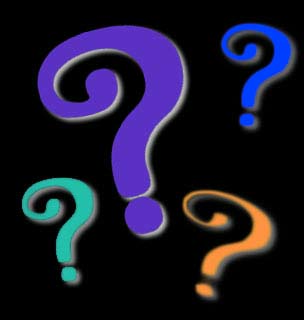 Big O for Matrices
How to compute big O for matric operations
Big O for Matrices
Adding two 2×2 matrices:
   each element in the first 
	matrix is added to its 	counterpart in the second 	matrix
Big O for Matrices
Adding two 2×2 matrices:
   for 2×2 matrices, this is 4 
	additions
Big O for Matrices
Adding two 2×2 matrices:
   for 2×2 matrices, this is 4 
	additions
   if the size of the matrix is 
	“n”, the number of 
	calculations is n2
Big O for Matrices
Adding two 2×2 matrices:
   for 2×2 matrices, this is 4 
	additions
   if the size of the matrix is 
	“n”, the number of 
	calculations is n2 
   	so it’s O(n2)
Big O for Matrices
IN-CLASS PROBLEMS
What about subtraction?
Big O for Matrices
IN-CLASS PROBLEMS
What about subtraction?
O(n2) also
Big O for Matrices
Intellipath will ask you to compute the Big O
They mean how many calculations/steps are needed (worst case) to solve the problem
Big O for Matrices
For the addition of two 2×2 arrays, they would write it as:
O(4)
Big O for Matrices
IN-CLASS PROBLEMS
Will multiplying matrices take a longer or shorter time?
Big O for Matrices
IN-CLASS PROBLEMS
Will multiplying matrices take a longer or shorter time?

Usually lots longer…
Big O for Matrices
For a 2×2 matrix multiplication, there are how many calculations?
┌ 2 3 ┐
│ 1 2 │
│ 3 4 │
└ 2 3 ┘
┌ 2 3 ┐
│ 5 7 │
│ 6 8 │
└ 2 3 ┘
=
x
┌ 2           3 ┐
│1×5+2×6 1×7+2×8│
│3×5+4×6 3×7+4×8│
└ 2           3 ┘
Big O for Matrices
For a 2×2 matrix multiplication, there are how many calculations?
┌ 2 3 ┐
│ 1 2 │
│ 3 4 │
└ 2 3 ┘
┌ 2 3 ┐
│ 5 7 │
│ 6 8 │
└ 2 3 ┘
=
x
┌ 2           3 ┐
│1×5+2×6 1×7+2×8│
│3×5+4×6 3×7+4×8│
└ 2           3 ┘
1
Big O for Matrices
For a 2×2 matrix multiplication, there are how many calculations?
┌ 2 3 ┐
│ 1 2 │
│ 3 4 │
└ 2 3 ┘
┌ 2 3 ┐
│ 5 7 │
│ 6 8 │
└ 2 3 ┘
=
x
┌ 2           3 ┐
│1×5+2×6 1×7+2×8│
│3×5+4×6 3×7+4×8│
└ 2           3 ┘
1
2
Big O for Matrices
For a 2×2 matrix multiplication, there are how many calculations?
┌ 2 3 ┐
│ 1 2 │
│ 3 4 │
└ 2 3 ┘
┌ 2 3 ┐
│ 5 7 │
│ 6 8 │
└ 2 3 ┘
=
x
┌ 2           3 ┐
│1×5+2×6 1×7+2×8│
│3×5+4×6 3×7+4×8│
└ 2           3 ┘
1
2
3
4
5
6
7
8
Big O for Matrices
For a 2×2 matrix multiplication, there are how many calculations?
┌ 2 3 ┐
│ 1 2 │
│ 3 4 │
└ 2 3 ┘
┌ 2 3 ┐
│ 5 7 │
│ 6 8 │
└ 2 3 ┘
=
x
┌ 2           3 ┐
│1×5+2×6 1×7+2×8│
│3×5+4×6 3×7+4×8│
└ 2           3 ┘
1
2
3
4
9
5
6
7
8
Big O for Matrices
For a 2×2 matrix multiplication, there are how many calculations?
┌ 2 3 ┐
│ 1 2 │
│ 3 4 │
└ 2 3 ┘
┌ 2 3 ┐
│ 5 7 │
│ 6 8 │
└ 2 3 ┘
=
x
┌ 2           3 ┐
│1×5+2×6 1×7+2×8│
│3×5+4×6 3×7+4×8│
└ 2           3 ┘
1
2
3
4
9
10
11
12
5
6
7
8
Big O for Matrices
For a 2×2 matrix multiplication, there are 12 calculations!
┌ 2 3 ┐
│ 1 2 │
│ 3 4 │
└ 2 3 ┘
┌ 2 3 ┐
│ 5 7 │
│ 6 8 │
└ 2 3 ┘
=
x
┌ 2           3 ┐
│1×5+2×6 1×7+2×8│
│3×5+4×6 3×7+4×8│
└ 2           3 ┘
1
2
3
4
9
10
11
12
5
6
7
8
Big O for Matrices
How about a 3×3?

For the 2×2, there were 8 
	multiplications (23), 2 for 
	each of the original 4 matrix 
	elements 	
	(or n×n2)
Big O for Matrices
How about a 3×3?

For the 2×2, there were 8 
	multiplications (23), 2 for 
	each of the original 4 matrix 
	elements 	
	(or n×n2)
and 4 additions (22) 
	(or (n-1)×n2)
Big O for Matrices
How about a 3×3?

For a 3×3, there are 27 
	multiplications (or 3×32)
and 18 additions	(or (3-1)×32)
Big O for Matrices
In general, for an n×n matrix, there are n×n2 multiplications and (n-1)×n2 additions
Big O for Matrices
In general, for an n×n matrix, there are n×n2 multiplications and (n-1)×n2 additions or:
2n3 – n2
Big O for Matrices
IN-CLASS PROBLEMS
How many operations are in a 4×4 matrix multiplication?





Remember: 2n3 – n2
Big O for Matrices
IN-CLASS PROBLEMS
How many operations are in a 4×4 matrix multiplication?
112
Big O for Matrices
Ok, so there are a lot of calculations…
how do we figure out Big O?
Big O for Matrices
This is actually pretty complicated…
Big O for Matrices
Runtimes for matrix multiplication are polynomial
Big O for Matrices
Still, the overall runtime will be dominated by the highest power of n
Big O for Matrices
Since the number of calculations contained n3 terms,
Matrix multiplication will have a runtime of O(n3)
Big O for Matrices
BTW… O(n3) is incredibly slow
Big O for Matrices
BTW… O(n3) is incredibly slow
(remember, we want to be as close to O(n) as possible)
Big O for Matrices
Since the easiest matric calculation is addition/subtraction with O(n2)
this is the lower limit of runtime for matrix calculations
Big O for Matrices
It only goes up from there!
Questions?
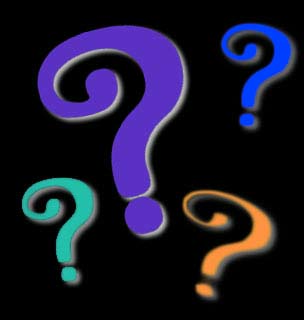 Searching Algorithms
A search algorithm retrieves information stored within some data structure or calculated in the search space of a problem domain
Searching Algorithms
Examples of searching algorithms include a Linked List, an Array data structure, and a Search tree
Searching Algorithms
Successful searching depends on:

The size of the data/speed of 
	the algorithm
How the data are structured 
	(tree vs array or list)
Sequential Search
A sequential search on an array (list)
Sequential Search
IN-CLASS PROBLEMS
Given the data:
8 4 5 2 0 9 1 7 3 6

What mental process would you go through to find 7?
Sequential Search
IN-CLASS PROBLEMS
Given the data:
8 4 5 2 0 9 1 7 3 6

That is a searching algorithm!
Was it something you could program?
Sequential Search
IN-CLASS PROBLEMS
Given the data:
8 4 5 2 0 9 1 7 3 6

What would be the big O for your algorithm?
Sequential Search
A sequential search is iterative
Sequential Search
A sequential search is iterative
If the first number is not 7,  
	you move on to the next 
	number
Sequential Search
A sequential search is iterative
If the first number is not 7,  
	you move on to the next 
	number
You continue this until the end
	of the list
Sequential Search
IN-CLASS PROBLEMS
Suppose we want to find the number 3.8 in the list:
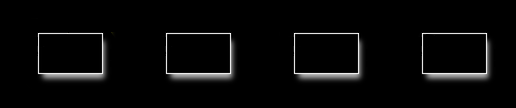 7.2             1.5            3.8            2.7
Sequential Search
http://python-textbok.readthedocs.io/en/1.0/Sorting_and_Searching_Algorithms.html
Sequential Search
IN-CLASS PROBLEMS
Suppose we want to find the number 3.8 in the list:


Start with the first element and perform a comparison to see if its value is the one we want
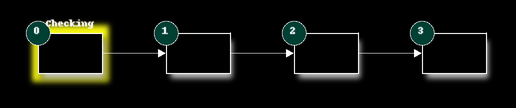 7.2             1.5            3.8            2.7
Sequential Search
http://python-textbok.readthedocs.io/en/1.0/Sorting_and_Searching_Algorithms.html
Sequential Search
IN-CLASS PROBLEMS
Suppose we want to find the number 3.8 in the list:


In this case, 1.5 is not equal to 3.8, so we move onto the next element
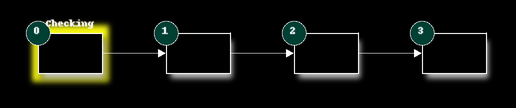 7.2             1.5            3.8            2.7
Sequential Search
http://python-textbok.readthedocs.io/en/1.0/Sorting_and_Searching_Algorithms.html
Sequential Search
IN-CLASS PROBLEMS
Suppose we want to find the number 3.8 in the list:


We perform another comparison, and see that 2.7 is also not equal to 3.8, so we move onto the next element:
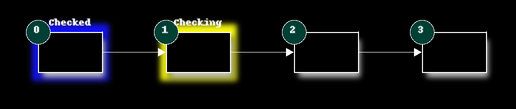 7.2             1.5            3.8            2.7
Sequential Search
http://python-textbok.readthedocs.io/en/1.0/Sorting_and_Searching_Algorithms.html
Sequential Search
IN-CLASS PROBLEMS
Suppose we want to find the number 3.8 in the list:


We perform another comparison and determine that we have found the correct element
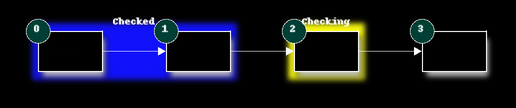 7.2             1.5            3.8            2.7
Sequential Search
http://python-textbok.readthedocs.io/en/1.0/Sorting_and_Searching_Algorithms.html
Sequential Search
IN-CLASS PROBLEMS
Suppose we want to find the number 3.8 in the list:


Now we can end the search and return the position of the element (index 2)
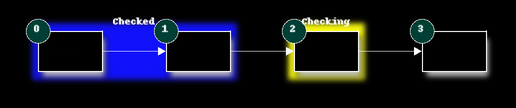 7.2             1.5            3.8            2.7
Sequential Search
http://python-textbok.readthedocs.io/en/1.0/Sorting_and_Searching_Algorithms.html
Sequential Search
We had to use a total of 3 comparisons when searching through this list of 4 elements
Sequential Search
How many comparisons we need to perform depends on the total length of the list, but also whether the element we are looking for is near the beginning or near the end of the list
Sequential Search
How many comparisons we need to perform depends on the total length of the list, but also whether the element we are looking for is near the beginning or near the end of the list
(luck)
Sequential Search
In the worst-case scenario, if our element is the last element of the list, we will have to search through the entire list to find it
Sequential Search
Some searching methods run faster than others
Sequential Search
Ordering the data can speed things up!
Sequential Search
IN-CLASS PROBLEMS
To find “7” in the numbers from 0 to 9, which will run faster: 
  sort from low to high numbers
  sort from high to low numbers
Sequential Search
IN-CLASS PROBLEMS
To find “7” in the numbers from 0 to 9, which will run faster: 
  sort from low to high numbers
  sort from high to low numbers
Sequential Search
But sorting takes time, too

You have to hope the time used in sorting is made up in the search
Sequential Search
Big O for searching algorithms:
	you will have n entries
Sequential Search
Think of a list as a matrix that has been moved into an array
Sequential Search
So an n×n matrix would correspond to a list of n2 items
Sequential Search
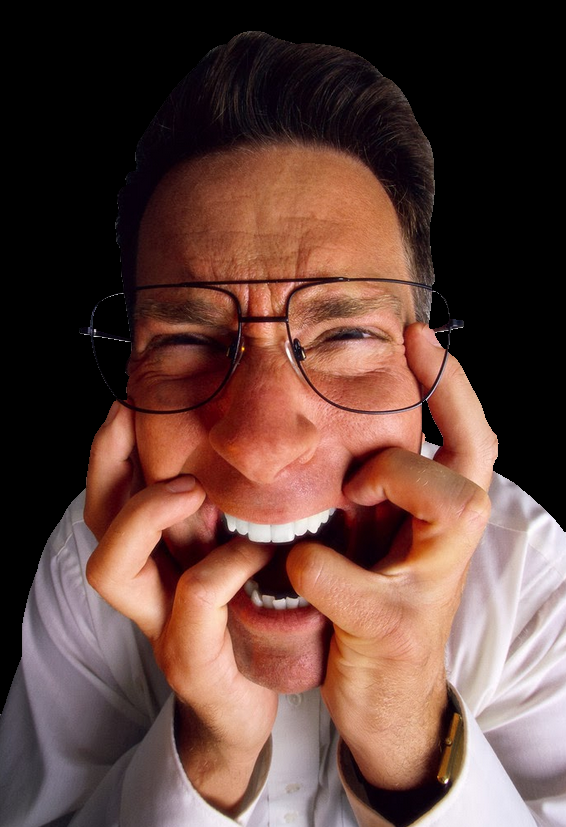 This is called a “vector space isomorphism”
http://1.bp.blogspot.com/-o6VoKoz9RRk/Uk1FfScUyeI/AAAAAAAAAno/eHm6IuPcfhA/s1600/scared+man.JPG
Sequential Search
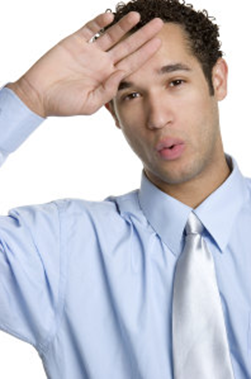 http://www.shutterstock.com/s/whew/search.html
Sequential Search
And O(n) is what we want!
(Linear time)
Sequential Search
But some searching algorithms can go even faster if the data are pre-ordered
Sequential Search
If the item you are searching for is the first item in the list, you’ll find it immediately! (O(0))
Sequential Search
This is the best–case scenario and unbeatable
Sequential Search
But… your item could also be the last in the list (O(n))
Sequential Search
And, remember, big O is the worst-case scenario
Sequential Search
And, remember, big O is the worst-case scenario
So our big O value is O(n)
(not O(n/2))
Questions?
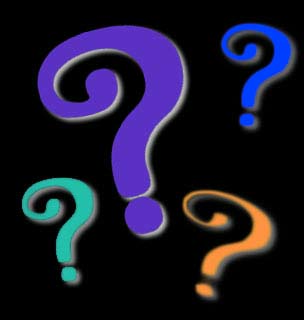 Binary Search
Another type of searching algorithm is the binary search
Binary Search
This algorithm is very efficient
Binary Search
This algorithm is very efficient

Its worst-case runtime is better than sequential search
Binary Search
For a binary search, the list must be presorted in ascending or descending order
Binary Search
To run a binary search, find the middle of the list
Binary Search
To run a binary search, find the middle of the list
Check your middle
Throw out the half of the (ordered) data that won’t contain your value
Do it again until you find your number
Binary Search
This method is recursive
(remember, sequential searching was iterative)
Binary Search
IN-CLASS PROBLEMS
Suppose we want to find the number 3.8 in the list:
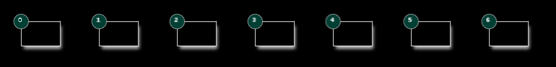 1.5        2.7       3.8        7.2        9.0       12.6      15.3
Binary Search
http://python-textbok.readthedocs.io/en/1.0/Sorting_and_Searching_Algorithms.html
Binary Search
IN-CLASS PROBLEMS
Suppose we want to find the number 3.8 in the list:


First we compare the element in the middle of the list to our value
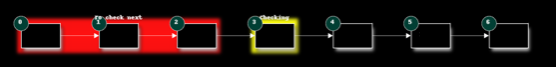 1.5        2.7       3.8        7.2        9.0       12.6      15.3
Binary Search
http://python-textbok.readthedocs.io/en/1.0/Sorting_and_Searching_Algorithms.html
Binary Search
IN-CLASS PROBLEMS
Suppose we want to find the number 3.8 in the list:


7.2 is bigger than 3.8, so we need to check the first half of the list next
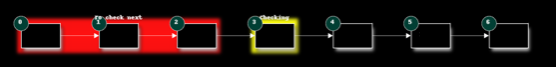 1.5        2.7       3.8        7.2        9.0       12.6      15.3
Binary Search
http://python-textbok.readthedocs.io/en/1.0/Sorting_and_Searching_Algorithms.html
Binary Search
IN-CLASS PROBLEMS
Suppose we want to find the number 3.8 in the list:


Now the first half of the list is our new list to search
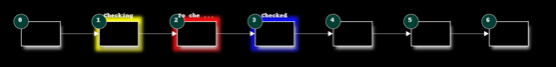 1.5        2.7       3.8        7.2        9.0       12.6      15.3
Binary Search
http://python-textbok.readthedocs.io/en/1.0/Sorting_and_Searching_Algorithms.html
Binary Search
IN-CLASS PROBLEMS
Suppose we want to find the number 3.8 in the list:


We compare the element in the middle of this list to our value
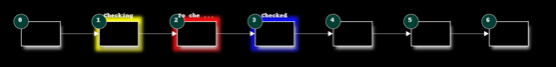 1.5        2.7       3.8        7.2        9.0       12.6      15.3
Binary Search
http://python-textbok.readthedocs.io/en/1.0/Sorting_and_Searching_Algorithms.html
Binary Search
IN-CLASS PROBLEMS
Suppose we want to find the number 3.8 in the list:


2.7 is smaller than 3.8, so we need to search the second half of this sublist next
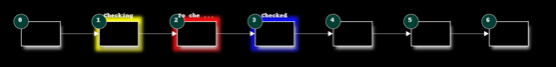 1.5        2.7       3.8        7.2        9.0       12.6      15.3
Binary Search
http://python-textbok.readthedocs.io/en/1.0/Sorting_and_Searching_Algorithms.html
Binary Search
IN-CLASS PROBLEMS
Suppose we want to find the number 3.8 in the list:


The second half of the last sub-list is just a single element, which is also the middle element
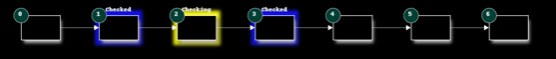 1.5        2.7       3.8        7.2        9.0       12.6      15.3
Binary Search
http://python-textbok.readthedocs.io/en/1.0/Sorting_and_Searching_Algorithms.html
Binary Search
IN-CLASS PROBLEMS
Suppose we want to find the number 3.8 in the list:


We compare this element to our value, and it is the element that we want
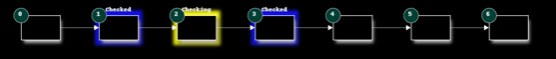 1.5        2.7       3.8        7.2        9.0       12.6      15.3
Binary Search
http://python-textbok.readthedocs.io/en/1.0/Sorting_and_Searching_Algorithms.html
Binary Search
IN-CLASS PROBLEMS
Suppose we want to find the number 3.8 in the list:


Now we can end the search and return the position of the element (index 2)
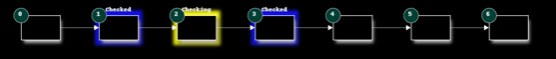 1.5        2.7       3.8        7.2        9.0       12.6      15.3
Binary Search
http://python-textbok.readthedocs.io/en/1.0/Sorting_and_Searching_Algorithms.html
Binary Search
We have performed 3 comparisons in total when searching this list of 7 items
Binary Search
The number of comparisons we need to perform scales with the size of the list, but much more slowly than for linear search
Binary Search
A binary search can be made iterative:
Binary Search
A binary search can be made iterative: 
start with index limits in the search and adjust them on each iteration
Binary Search
A recursive method means you ultimately have less data to keep track of
Binary Search
Computing the runtime for a binary search is more tricky
Binary Search
Computing the runtime for a binary search is more tricky

The amount of work to be done at each step is determined by dividing by powers of 2
Binary Search
That is, on step 1 you are looking at n/2 data points
Binary Search
That is, on step 1 you are looking at n/2 data points

On step 2 you are looking at n/2/2 or n/22 numbers
Binary Search
That is, on step 1 you are looking at n/2 data points

On step 2 you are looking at n/2/2 or n/22 numbers

On step 3 you are looking at 
n/2/2/2 or n/23 numbers
Binary Search
Powers of two are an exponential function (n2)

One over powers of two are a logarithmic function (log2)
Binary Search
A binary search has an average runtime of O(log2 n)
Binary Search
A binary search has an average runtime of O(log2 n)

Algorithms like this are said to run in logarithmic time
Binary Search
Note: because all logs in big O are base 2, computer scientists write it merely as O(log n)
Binary Search
All logarithms differ from each other by a constant only dependent on the bases involved 
Because these factors are constants, they are irrelevant for the purposes of asymptotic analysis
Binary Search
As a rule of thumb “log n” for:

A mathematician or engineer means base 10

A computer scientist means base two
Binary Search
And… Intellipath writes it as:
O(Log2n)
Binary Search
A binary search runs faster than a sequential search BUT the data must be sorted
Binary Search
Sorting is minimally an additional O(n×log n) runtime
Questions?
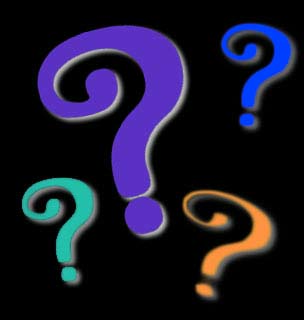 Sorting Algorithms
The sorting of a list of values is a common computational task
Sorting Algorithms
The classic description of the task is:
Given a list of values and a function that compares two values, order the values in the list from smallest to largest
Sorting Algorithms
Types of sorting algorithms:
Bubble sort (in book)
Quicksort (in book)
Selection sort 
Merge sort 
Insertion sort
Heap sort
Sorting Algorithms
Sorts for specific types of values:
Counting sort - values belonging 
   to a small set of items
Bucket sort - maps each value 
   to one of a small set of items
Radix sort - values are 
   sequences of digits
Sorting Algorithms
Bubble sort - continuously steps through a list, swapping items until they appear in the correct order

O(n2)
Bubble sort
Sorting Algorithms
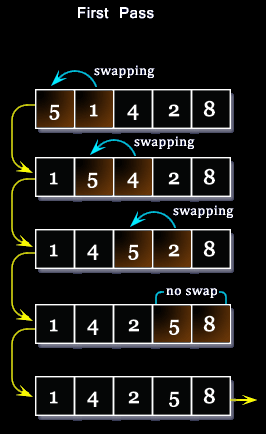 Bubble sort
Sorting Algorithms
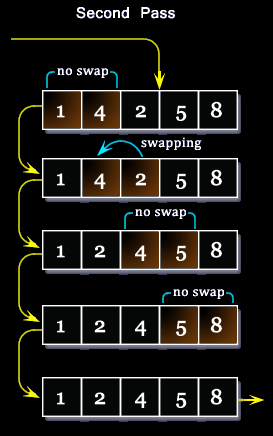 Bubble sort
Sorting Algorithms
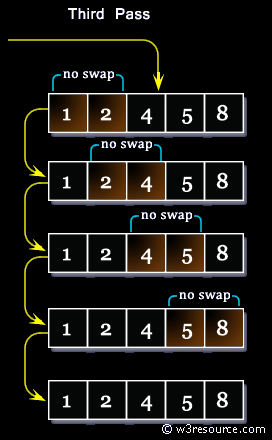 Bubble sort
Sorting Algorithms
The Quicksort algorithm is one of the fastest sorting algorithms for large data sets
Quicksort
Sorting Algorithms
Quicksort - first divides a large array into two smaller sub-arrays: above a pivot and below a pivot; it then recursively sorts the sub-arrays

O(n2)
Quicksort
Sorting Algorithms
Array of numbers:


Determine the pivot: 44
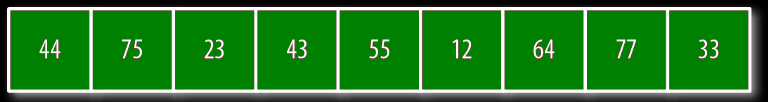 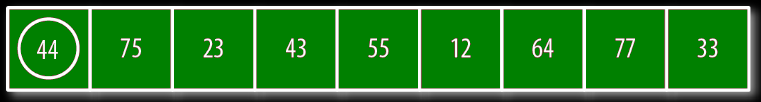 Quicksort
https://mgalalm.com/2014/11/08/data-structure-and-algorithm-quicksort-in-php/
Sorting Algorithms
Elements are sorted into less-than pivot values and greater- than pivot values
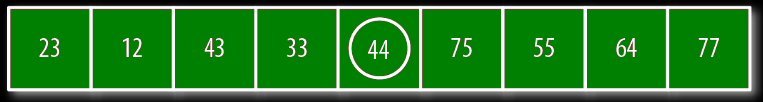 Quicksort
https://mgalalm.com/2014/11/08/data-structure-and-algorithm-quicksort-in-php/
Sorting Algorithms
Split arrays into subarrays on each side of the pivot value


New pivot values are
23 and 75
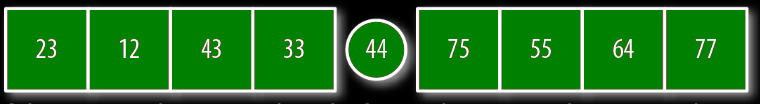 Quicksort
https://mgalalm.com/2014/11/08/data-structure-and-algorithm-quicksort-in-php/
Sorting Algorithms
Split the subarrays and sort on the pivot values
Left side:
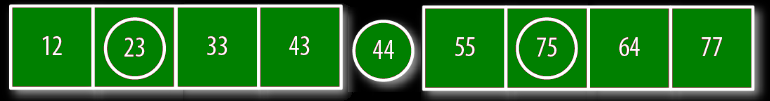 Quicksort
https://mgalalm.com/2014/11/08/data-structure-and-algorithm-quicksort-in-php/
Sorting Algorithms
Split the subarrays and sort on the pivot values
Right side:
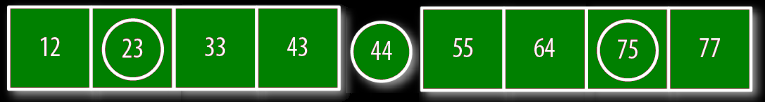 Quicksort
https://mgalalm.com/2014/11/08/data-structure-and-algorithm-quicksort-in-php/
Sorting Algorithms
Array after concentrating the right side to the left side
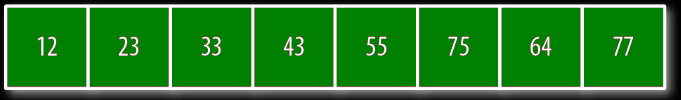 Quicksort
https://mgalalm.com/2014/11/08/data-structure-and-algorithm-quicksort-in-php/
Sorting Algorithms
Selection sort - repeatedly select the smallest remaining element and move it to the end of a growing sorted list

O(n2)
Selection Sort
Sorting Algorithms
Use the front of the list to hold the sorted items to avoid using extra storage space

Unsorted list:
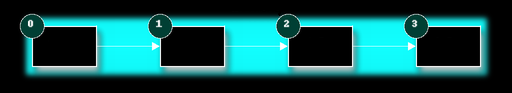 7.2                     3.8                     1.5                    2.7
Selection Sort
http://python-textbok.readthedocs.io/en/1.0/Sorting_and_Searching_Algorithms.html
Sorting Algorithms
First find the smallest element in the unsorted portion of the list
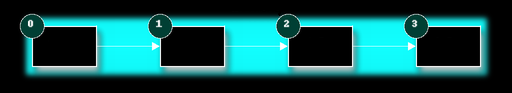 7.2                     3.8                     1.5                    2.7
Selection Sort
http://python-textbok.readthedocs.io/en/1.0/Sorting_and_Searching_Algorithms.html
Sorting Algorithms
First you’ll need to find the smallest element in the unsorted portion of the list
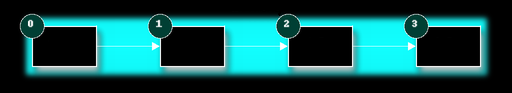 7.2                     3.8                     1.5                    2.7
Selection Sort
http://python-textbok.readthedocs.io/en/1.0/Sorting_and_Searching_Algorithms.html
Sorting Algorithms
Take the first element of the unsorted list as a candidate
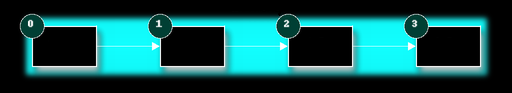 7.2                     3.8                     1.5                    2.7
Selection Sort
http://python-textbok.readthedocs.io/en/1.0/Sorting_and_Searching_Algorithms.html
Sorting Algorithms
Compare it to each of the following elements in turn
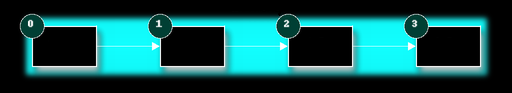 7.2                     3.8                     1.5                    2.7
Selection Sort
http://python-textbok.readthedocs.io/en/1.0/Sorting_and_Searching_Algorithms.html
Sorting Algorithms
Flip any smaller element to the front of the line
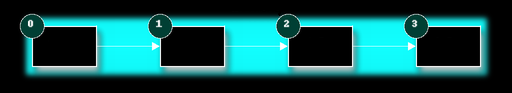 3.8                     7.2                     1.5                    2.7
Selection Sort
http://python-textbok.readthedocs.io/en/1.0/Sorting_and_Searching_Algorithms.html
Sorting Algorithms
Compare the new candidate to each of the remaining elements
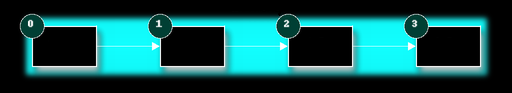 3.8                     7.2                     1.5                    2.7
Selection Sort
http://python-textbok.readthedocs.io/en/1.0/Sorting_and_Searching_Algorithms.html
Sorting Algorithms
Flip any smaller element to the front of the line
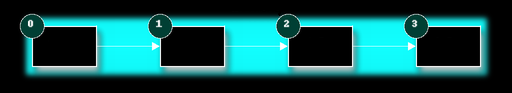 1.5                     7.2                     3.8                    2.7
Selection Sort
http://python-textbok.readthedocs.io/en/1.0/Sorting_and_Searching_Algorithms.html
Sorting Algorithms
Compare the new candidate to each of the remaining elements
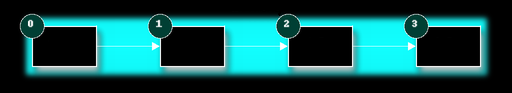 1.5                     7.2                     3.8                    2.7
Selection Sort
http://python-textbok.readthedocs.io/en/1.0/Sorting_and_Searching_Algorithms.html
Sorting Algorithms
Flip any smaller element to the front of the line
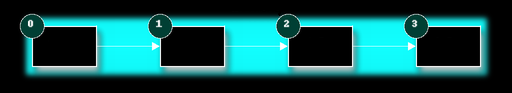 1.5                     7.2                     3.8                    2.7
Selection Sort
http://python-textbok.readthedocs.io/en/1.0/Sorting_and_Searching_Algorithms.html
Sorting Algorithms
This requires 3 comparisons and we find that element 1.5 at position 2 is smallest
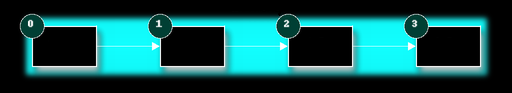 1.5                     7.2                     3.8                    2.7
Selection Sort
http://python-textbok.readthedocs.io/en/1.0/Sorting_and_Searching_Algorithms.html
Sorting Algorithms
Make the first element of our unordered list the start of our ordered list:
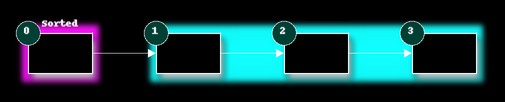 1.5                     7.2                     3.8                    2.7
Selection Sort
http://python-textbok.readthedocs.io/en/1.0/Sorting_and_Searching_Algorithms.html
Sorting Algorithms
Repeat the previous steps for the unordered elements
Flip
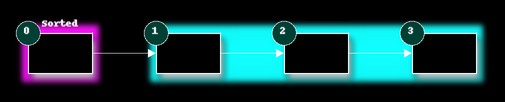 1.5                     7.2                     3.8                    2.7
Selection Sort
http://python-textbok.readthedocs.io/en/1.0/Sorting_and_Searching_Algorithms.html
Sorting Algorithms
Repeat the previous steps for the unordered elements
Flip
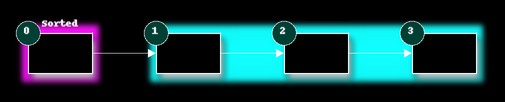 1.5                     3.8                     7.2                    2.7
Selection Sort
http://python-textbok.readthedocs.io/en/1.0/Sorting_and_Searching_Algorithms.html
Sorting Algorithms
Now you have a new “smallest”
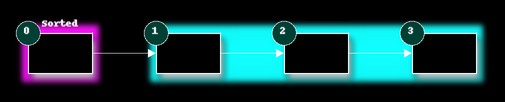 1.5                     2.7                     7.2                    3.8
Selection Sort
http://python-textbok.readthedocs.io/en/1.0/Sorting_and_Searching_Algorithms.html
Sorting Algorithms
Consider it “sorted”
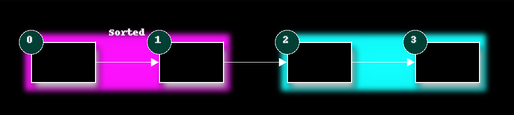 1.5                     2.7                     7.2                    3.8
Selection Sort
http://python-textbok.readthedocs.io/en/1.0/Sorting_and_Searching_Algorithms.html
Sorting Algorithms
Repeat the previous steps for the unordered elements
Flip
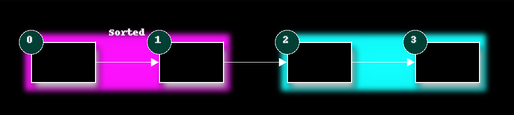 1.5                     2.7                     7.2                    3.8
Selection Sort
http://python-textbok.readthedocs.io/en/1.0/Sorting_and_Searching_Algorithms.html
Sorting Algorithms
Repeat the previous steps for the unordered elements
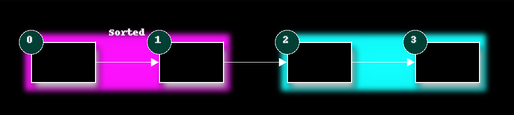 1.5                     2.7                     3.8                    7.2
Selection Sort
http://python-textbok.readthedocs.io/en/1.0/Sorting_and_Searching_Algorithms.html
Sorting Algorithms
Repeat the previous steps for the unordered elements
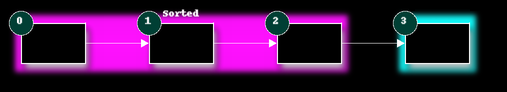 1.5                     2.7                     3.8                    7.2
Selection Sort
http://python-textbok.readthedocs.io/en/1.0/Sorting_and_Searching_Algorithms.html
Sorting Algorithms
The sorted elements:
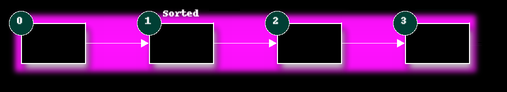 1.5                     2.7                     3.8                    7.2
Selection Sort
http://python-textbok.readthedocs.io/en/1.0/Sorting_and_Searching_Algorithms.html
Sorting Algorithms
The Selection sort algorithm as described here has two properties which are often desirable in sorting algorithms
Sorting Algorithms
The first is that the algorithm is “in-place” 
This means that it uses essentially no extra storage beyond that required for the input (the unsorted list in this case)
Sorting Algorithms
The second is that the sorting algorithm is “stable”
This means that two elements which are equal retain their initial relative ordering
Sorting Algorithms
This becomes important if there is additional information attached to the values being sorted (for example, if we are sorting a list of people using a comparison function that compares their dates of birth)
Sorting Algorithms
Merge sort repeatedly merges sorted sub-sections of the list starting from sub-sections consisting of a single item each

O(Nlog2N)
Sorting Algorithms
Merge sort repeatedly merges sorted sub-sections of the list starting from sub-sections consisting of a single item each

O(Nlog2N) 
(obviously the one used for the last slide under “Searching algorithms”)
Sorting Algorithms
Merge sort requires significantly fewer operations than selection sort
Sorting Algorithms
Start with the unsorted elements and some temporary storage the same size
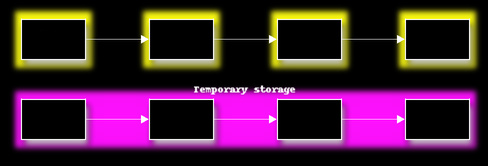 7.2                     3.8                     1.5                     2.7
Merge Sort
http://python-textbok.readthedocs.io/en/1.0/Sorting_and_Searching_Algorithms.html
Sorting Algorithms
First we will merge the two sections on the left into the temporary storage
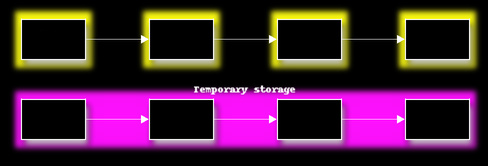 7.2                     3.8                     1.5                     2.7
7.2                     3.8
Merge Sort
http://python-textbok.readthedocs.io/en/1.0/Sorting_and_Searching_Algorithms.html
Sorting Algorithms
Taking the smaller of the two elements and move it to the beginning of the merged list
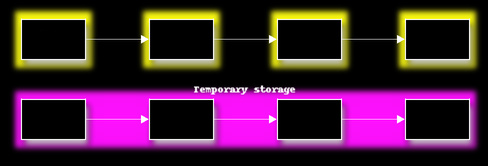 7.2                     3.8                     1.5                     2.7
3.8                     7.2
Merge Sort
http://python-textbok.readthedocs.io/en/1.0/Sorting_and_Searching_Algorithms.html
Sorting Algorithms
Copy the merged list back into the portion of the list originally occupied by the subsections
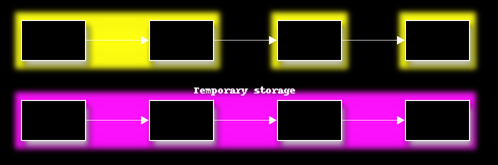 3.8                     7.2                     1.5                     2.7
3.8                     7.2
Merge Sort
http://python-textbok.readthedocs.io/en/1.0/Sorting_and_Searching_Algorithms.html
Sorting Algorithms
Repeat the procedure to merge the second pair of sorted sub-sections:
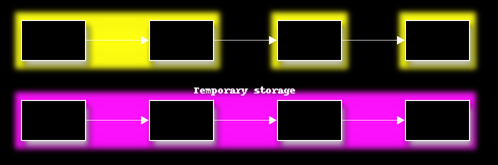 3.8                     7.2                     1.5                     2.7
1.5                     2.7
Merge Sort
http://python-textbok.readthedocs.io/en/1.0/Sorting_and_Searching_Algorithms.html
Sorting Algorithms
Repeat the procedure to merge the second pair of sorted sub-sections:
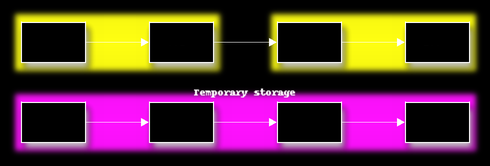 3.8                     7.2                     1.5                     2.7
1.5                     2.7
Merge Sort
http://python-textbok.readthedocs.io/en/1.0/Sorting_and_Searching_Algorithms.html
Sorting Algorithms
Having reached the end of the original list, return to the start of the list
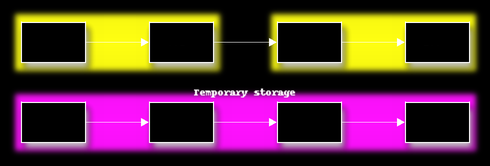 3.8                     7.2                     1.5                     2.7
1.5                     2.7
Merge Sort
http://python-textbok.readthedocs.io/en/1.0/Sorting_and_Searching_Algorithms.html
Sorting Algorithms
Merge sorted sub-sections again
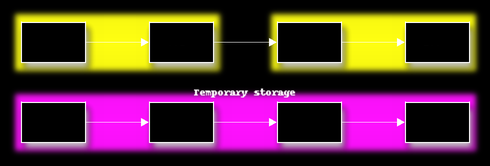 3.8                     7.2                     1.5                     2.7
3.8                     7.2                     1.5                     2.7
Merge Sort
http://python-textbok.readthedocs.io/en/1.0/Sorting_and_Searching_Algorithms.html
Sorting Algorithms
Repeat this until the entire list is a single sorted sub-section
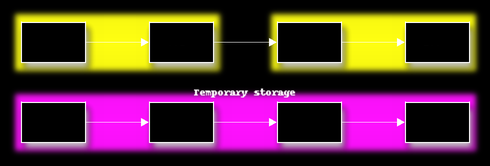 1.5                     2.7                     3.8                     7.2
1.5                     2.7                     3.8                     7.2
Merge Sort
http://python-textbok.readthedocs.io/en/1.0/Sorting_and_Searching_Algorithms.html
Questions?
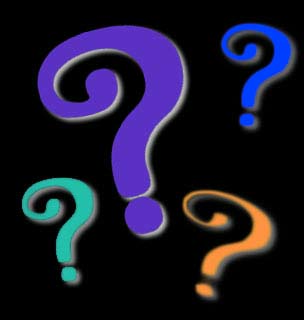